Expanding Access to Climate Change Education and the New Jersey Student Learning Standards through Climate Change Learning CollaborativesTechnical Assistance Session
Office of the Assistant Commissioner
Division of Teaching and Learning Services
January 25, 2024
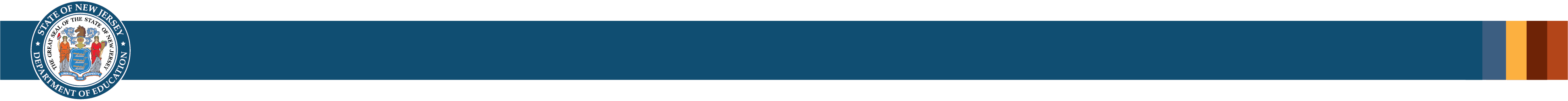 [Speaker Notes: Welcome to the Technical Assistance Session for the Expanding Access to Climate Change Education and the New Jersey Student Learning Standards through Climate Change Learning Collaboratives Notice of Grant Opportunity.]
Technical Assistance Session Overview
The slides from this presentation will be posted by January 26, 2024 on the Notice of Grant Opportunity (NGO) webpage (nj.gov/education/grants/opportunities/2024/24-WB06-G02.shtml).
This session will provide an overview of the major components of the NGO and the application process.
Applicants are advised to thoroughly read the NGO for a complete understanding of the grant.
2
[Speaker Notes: The slides from this presentation will be posted by Friday, January 26th, 2024 on the Notice of Grant Opportunity webpage.

This session will take approximately 35-40 minutes and will provide an overview of the major components of the Notice of Grant Opportunity and the application process.

Applicants are advised to thoroughly read the Notice of Grant Opportunity for a complete understanding of the grant.]
Questions and Answers
All questions must be submitted electronically to one of the email addresses below. No questions will be answered live during this session.
Please direct questions regarding the Electronic Web Enabled Grant (EWEG) online application system to eweghelp@doe.nj.gov.
Please direct programmatic questions to climateeducation@doe.nj.gov.
Answers to any programmatic questions received by January 29, 2024 at climateeducation@doe.nj.gov will be posted on the NGO webpage (nj.gov/education/grants/opportunities/2024/24-WB06-G02.shtml) by January 31, 2024.
The Program Office (Office of the Assistant Commissioner) is not permitted to provide a response to programmatic questions received after January 29, 2024.
3
[Speaker Notes: All attendees will be in listen-only mode throughout the webinar.

All questions must be submitted electronically to one of the email addresses listed on this slide.

No questions will be answered live during this session.

Please direct questions regarding the Electronic Web Enabled Grant online application system to eweg help at doe.nj.gov.

Please direct programmatic questions to climate education at doe.nj.gov.

Answers to any programmatic questions received by Monday, January 29th, 2024 at climate education at doe.nj.gov will be posted on the Notice of Grant Opportunity webpage by Wednesday, January 31st, 2024.

Please note, the Program Office is not permitted to provide a response to programmatic questions received after January 29th, 2024.

Please keep in mind when submitting programmatic questions that only general programmatic questions related to the Notice of Grant Opportunity can be answered, not project-specific questions.]
Background (1 of 3)
With the adoption of the 2020 New Jersey Student Learning Standards (NJSLS) that integrate Climate Change Education, New Jersey became the first state in the nation to require the teaching of climate change across multiple content areas, including in:
Visual and Performing Arts
Comprehensive Health and Physical Education
Science
Social Studies
World Languages
Computer Science and Design Thinking
Career Readiness, Life Literacies, and Key Skills
4
[Speaker Notes: We will start the session with some brief background information on the New Jersey Student Learning Standards that support Climate Change Education.

With the adoption of the 2020 New Jersey Student Learning Standards that integrate Climate Change Education, New Jersey became the first state in the nation to require the teaching of climate change across multiple content areas, including in Visual and Performing Arts; Comprehensive Health and Physical Education; Science; Social Studies; World Languages; Computer Science and Design Thinking; and Career Readiness, Life Literacies, and Key Skills.]
Background (2 of 3)
Additionally, the 2023 NJSLS in English Language Arts (ELA) and Mathematics identify the standards through which climate change topics could be integrated as an interdisciplinary, authentic learning experience.
Collectively, these initiatives prepare students to understand how and why climate change happens, the impact it has on our local and global communities, and how to act in informed and sustainable ways.
In the fiscal year (FY) 2023 State budget, Governor Phil Murphy allocated $4.5 million to support schools with the implementation of climate change education in New Jersey.
5
[Speaker Notes: Additionally, the 2023 New Jersey Student Learning Standards in English Language Arts and Mathematics identify the standards through which climate change topics could be integrated as an interdisciplinary, authentic learning experience.

Collectively, these initiatives prepare students to understand how and why climate change happens, the impact it has on our local and global communities, and how to act in informed and sustainable ways.

In the fiscal year 2023 State budget, Governor Phil Murphy allocated 4.5 million dollars to support schools with the implementation of climate change education in New Jersey.]
Background (3 of 3)
The New Jersey Department of Education (NJDOE) administered the Climate Awareness Education grant opportunities (NGO #’s 23-WB01-G02 and 23-WB02-G02) in fulfillment of the FY 23 State budget appropriation.
In the FY 2024 State budget, Governor Murphy allocated an additional $4.5 million to support schools with the implementation of climate change education in New Jersey.
The NJDOE is offering this grant opportunity in partial fulfillment of the FY 2024 State budget appropriation.
6
[Speaker Notes: The New Jersey Department of Education administered the Climate Awareness Education grant opportunities in fulfillment of the fiscal year 2023 State budget appropriation.

In the fiscal year 2024 State budget, Governor Murphy allocated an additional 4.5 million dollars to support schools with the implementation of climate change education in New Jersey.

The New Jersey Department of Education is offering this grant opportunity in partial fulfillment of the fiscal year 2024 State budget appropriation.]
Overview (1 of 3)
The goals and expectations of this grant opportunity are to:
Establish a statewide network to support local education agencies (LEAs) in implementing climate change education initiatives through the creation of regional (northern, central, southern) Climate Change Learning Collaboratives (CCLCs) at New Jersey institutes of higher education (IHEs), with the support of community-based nonprofit organizations (CBOs) engaged in place-based environmental education in each region.
Increase the number and content-area diversity of K–12 educators prepared to teach high quality, standards-aligned climate change education.
7
[Speaker Notes: The goals and expectations of this grant opportunity are to establish a statewide network to support local education agencies in implementing climate change education initiatives through the creation of regional Climate Change Learning Collaboratives at New Jersey institutes of higher education, with the support of community-based nonprofit organizations engaged in place-based environmental education in each region and to increase the number and content-area diversity of K-12 educators prepared to teach high quality, standards-aligned climate change education.]
Overview (2 of 3)
The regional CCLCs will increase the knowledge and skillset of New Jersey’s educators by providing professional development, technical assistance, and experiential learning opportunities.
The CCLCs will guide educators in developing and identifying high quality instructional materials that are locally focused and culturally responsive, implement program evaluation strategies, and foster the opportunity for educators to collaborate and innovate with neighboring LEAs.
The focus of this grant opportunity is to deepen understanding and implementation of the NJSLS supporting Climate Change Education.
This may include climate change-specific topics as well as the effort to make students more aware of their relationship to the environment and the varied influences of climate across disciplines and at the local, state, national, and global levels.
8
[Speaker Notes: The regional Climate Change Learning Collaboratives will increase the knowledge and skillset of New Jersey’s educators by providing professional development, technical assistance, and experiential learning opportunities.

The Climate Change Learning Collaboratives will guide educators in developing and identifying high quality instructional materials that are locally focused and culturally responsive, implement program evaluation strategies, and foster the opportunity for educators to collaborate and innovate with neighboring local education agencies.

The focus of this grant opportunity is to deepen understanding and implementation of the New Jersey Student Learning Standards supporting Climate Change Education.

This may include climate change-specific topics as well as the effort to make students more aware of their relationship to the environment and the varied influences of climate across disciplines and at the local, state, national, and global levels.]
Overview (3 of 3)
The 12-month project period for this grant opportunity is April 1, 2024 to March 31, 2025.
The application for this grant opportunity can be found in the EWEG online application system under the title of “Climate Change Learning Collaboratives Comp”.
Each applicant must have login credentials to access the application through the EWEG system.
Applicants should request access to the EWEG system by sending an email to eweghelp@doe.nj.gov.
Applications are due in the EWEG online application system by Tuesday, February 13, 2024 at 4:00 p.m.
9
[Speaker Notes: The twelve-month project period for this grant opportunity is April 1st, 2024 to March 31st, 2025.

The application for this grant opportunity can be found in the Electronic Web-Enabled Grant online application system under the title of “Climate Change Learning Collaboratives Comp”.

When applying, please ensure that you select the correct grant opportunity in the Electronic Web-Enabled Grant online application system.

Again, the title of the application for this grant opportunity in the Electronic Web-Enabled Grant online application system is “Climate Change Learning Collaboratives Comp”.

Each applicant must have login credentials to access the application through the Electronic Web-Enabled Grant system.

Applicants needing login credentials should request access to the Electronic Web-Enabled Grant online application system by sending an email to eweg help at doe.nj.gov.

Applications are due in the Electronic Web-Enabled Grant online application system by Tuesday, February 13th, 2024 at 4:00 p.m.]
Eligibility to Apply (1 of 2)
This limited competitive grant opportunity is open to two-year and four-year New Jersey-based IHEs with approved Certificate of Eligibility with Advanced Standing or Certificate of Eligibility teacher preparation programs.
To effectively support the implementation of climate change education across content areas, the institute of higher education (IHE) grant project team must include, at a minimum, three staff members from the IHE:
One staff member from the teacher preparation program with experience developing and supporting interdisciplinary learning initiatives, preferably with a sustainability focus.
One staff member external to the teacher preparation program working within a science, technology, engineering, or mathematics department/school and who is well versed in climate change subject knowledge.
One staff member external to the teacher preparation program working within a department/school in the humanities (e.g., foreign languages, history, fine arts, etc.), preferably with some experience addressing climate change or other socio-scientific topics through the humanities.
10
[Speaker Notes: This limited competitive grant opportunity is open to two-year and four-year New Jersey-based institutes of higher education with approved Certificate of Eligibility with Advanced Standing or Certificate of Eligibility teacher preparation programs.

To effectively support the implementation of climate change education across content areas, the institute of higher education grant project team must include, at a minimum, three staff members from the institute of higher education.

The first staff member must be from the teacher preparation program with experience developing and supporting interdisciplinary learning initiatives, preferably with a sustainability focus.

The second staff member must be external to the teacher preparation program, work within a science, technology, engineering, or mathematics department or school, and be well versed in climate change subject knowledge.

And the third staff member must be external to the teacher preparation program, work within a department or school in the humanities, and preferably have some experience addressing climate change or other socio-scientific topics through the humanities.]
Eligibility to Apply (2 of 2)
Applicants will also be responsible for identifying at least one community-based nonprofit organization (CBO) that is currently engaged in place-based environmental education in their region to serve as a partner.
The NJDOE requires applicants to develop partnerships to ensure the development of culturally responsive and locally focused learning opportunities for participating LEAs.
Applicants must ensure the mission, vision, and general services of the CBO partner(s) align with the intent of the NJSLS and the goals of this grant program.
An eligible institute of higher education may submit only one application.
11
[Speaker Notes: Applicants will also be responsible for identifying at least one community-based nonprofit organization that is currently engaged in place-based environmental education in their region to serve as a partner.

The New Jersey Department of Education requires applicants to develop partnerships to ensure the development of culturally responsive and locally focused learning opportunities for participating local education agencies.

Applicants must ensure the mission, vision, and general services of any partner community-based nonprofit organization aligns with the intent of the New Jersey Student Learning Standards and the goals of this grant program.

Please note, an eligible institute of higher education may submit only one application.]
Funding and Awards (1 of 3)
The NJDOE expects to make a minimum of three, but up to six, awards to New Jersey IHEs.
Applicants may each apply for up to $325,000.
For the purposes of this grant program, New Jersey has been geographically divided into three regions (northern, central, and southern).
12
[Speaker Notes: The New Jersey Department of Education expects to make a minimum of three, but up to six, awards to New Jersey institutes of higher education.

Applicants may each apply for up to three-hundred and twenty-five thousand dollars.

For the purposes of this grant program, New Jersey has been geographically divided into three regions: northern, central, and southern.

The table on this slide indicates the counties located within each of the three regions.

The county in which an institute of higher education is located will determine its regional designation.]
Funding and Awards (2 of 3)
The NJDOE will make up to two awards per region in rank order by region, provided there are enough applications that receive a passing score (i.e., 70 of 100 points) in each region.
If there are not enough applications that receive a passing score to make two awards in each region, the NJDOE expects to distribute the remaining funds in the following order to applicants with passing scores until funding is exhausted:
If only one award can be made in a region, the funds from the remaining award intended for that region will be allocated to the successful applicant in that region.
If no awards can be made in a region, the remaining awards intended for that region will be made in rank order by score, regardless of region.
Any remaining award funds will be allocated evenly to all the successful applicants.
13
[Speaker Notes: The New Jersey Department of Education will make up to two awards per region in rank order by region, provided there are enough applications that receive a passing score in each region.

If there are not enough applications that receive a passing score to make two awards in each region, the New Jersey Department of Education expects to distribute the remaining funds in the following order to applicants with passing scores until funding is exhausted:

If only one award can be made in a region, the funds from the remaining award intended for that region will be allocated to the successful applicant in that region.

If no awards can be made in a region, the remaining awards intended for that region will be made in rank order by score, regardless of region.

Any remaining award funds will be allocated evenly to all the successful applicants.]
Funding and Awards (3 of 3)
Prior to any changes in an applicant’s expected budgetary allowance, the applicant will be required to amend their original application to reflect the revised budgetary allowance and to indicate their understanding of the revised grant program responsibilities, as determined by the Program Office, associated with the revised budgetary allowance.
Final awards are subject to the availability of State funds.
14
[Speaker Notes: Prior to any changes in an applicant’s expected budgetary allowance, the applicant will be required to amend their original application to reflect the revised budgetary allowance and to indicate their understanding of the revised grant program responsibilities associated with the revised budgetary allowance.

Final awards are subject to the availability of State funds.]
Project Considerations: Overview (1 of 2)
The purpose of this grant program is to support LEAs with the implementation of the NJSLS that integrate Climate Change Education through the establishment of regional CCLCs, which will serve as conduits of knowledge and resources for LEAs.
The CCLCs will provide LEAs with the support to effectively implement high quality, standards aligned climate change education unit plans, answer LEAs’ questions, and connect LEAs with established community partners that can further their climate change education initiatives.
Although much of the work of the CCLCs will be completed through interactions with LEA staff, it is imperative to remember that students will be the ultimate beneficiaries of the efforts undertaken through this grant program.
15
[Speaker Notes: The intent of this next section of the presentation is to provide the applicant with an overview of the goals, objectives, and project design elements that must be included when planning, designing, and developing a project to meet the purpose of this grant program.

The purpose of this grant program is to support local education agencies with the implementation of the New Jersey Student Learning Standards that integrate Climate Change Education through the establishment of regional Climate Change Learning Collaboratives, which will serve as conduits of knowledge and resources for local education agencies.

The Climate Change Learning Collaboratives will provide local education agencies with the support to effectively implement high quality, standards aligned climate change education unit plans, answer local education agencies’ questions, and connect local education agencies with established community partners that can further their climate change education initiatives.

Although much of the work of the Climate Change Learning Collaboratives will be completed through interactions with local education agency staff, it is imperative to remember that students will be the ultimate beneficiaries of the efforts undertaken through this grant program.]
Project Considerations: Overview (2 of 2)
Given that there is strong evidence that behaviors and impacts related to students’ local communities have the greatest meaning for students, climate change education should:
Focus on local issues and opportunities in a culturally responsive manner.
Be student-driven in nature.
Engage students in collaborative, interdisciplinary projects.
Extend learning beyond the classroom through opportunities for students to:
Interact with local ecosystems.
Become involved in local climate solutions and/or mitigation efforts.
Engage with community-based partners in dialogue and learning obtained through real-world experiences.
16
[Speaker Notes: Given that there is strong evidence that behaviors and impacts related to students’ local communities have the greatest meaning for students, climate change education should focus on local issues and opportunities in a culturally responsive manner, be student-driven in nature, engage students in collaborative, interdisciplinary projects, and extend learning beyond the classroom through opportunities for students to interact with local ecosystems, become involved in local climate solutions and/or mitigation efforts and engage with community-based partners in dialogue and learning obtained through real-world experiences.

Applicants must keep this in mind as they develop a plan to achieve the goals and objectives of the grant program.]
Project Considerations: Mandatory Goals
The goals and expectations of this grant opportunity are to:
Establish a statewide network to support LEAs in implementing climate change education initiatives through the creation of regional (northern, central, southern) CCLCs at New Jersey IHEs, with the support of CBOs engaged in place-based environmental education in each region.
Increase the number and content-area diversity of K-12 educators prepared to teach high quality, standards-aligned climate change education.
Applicants must outline a clear, detailed plan as to how they will achieve these goals and provide justification for their plan of action.
17
[Speaker Notes: As mentioned previously, the goals and expectations of this grant opportunity are to establish a statewide network to support local education agencies in implementing climate change education initiatives through the creation of regional Climate Change Learning Collaboratives at New Jersey institutes of higher education, with the support of community-based nonprofit organizations engaged in place-based environmental education in each region and to increase the number and content-area diversity of K-12 educators prepared to teach high quality, standards-aligned climate change education.

Applicants must outline a clear, detailed plan as to how they will achieve these goals and provide justification for their plan of action.]
Project Considerations: Mandatory Objectives
The ten mandatory objectives for this grant opportunity fall into three categories:
Training and Assistance
Partnership and Network Development
Culminating Events
The ten objectives must be included in the applicant’s plan to achieve the mandatory goals.
When completing the application, applicants must expand upon the objectives, providing detail as to how they will fit in the applicant’s specific project plan.
18
[Speaker Notes: The ten mandatory objectives for this grant opportunity fall into three categories: training and assistance, partnership and network development, and culminating events.

The ten objectives must be included in the applicant’s plan to achieve the mandatory goals.

When completing the application, applicants must expand upon the objectives, providing detail as to how they will fit in the applicant’s specific project plan.]
Project Considerations: Training and Assistance
The five objectives that fall under the Training and Assistance category are:
Professional development
Instructional materials
Instructional opportunities
Technical assistance
Evaluation strategies
19
[Speaker Notes: The first five objectives fall under the Training and Assistance category and are professional development, instructional materials, instructional opportunities, technical assistance, and evaluation strategies.

We will now briefly expand upon each objective, but applicants are referred to the Notice of Grant Opportunity for the full details of what is required for each mandatory objective.]
Project Considerations: Professional Development (1 of 3)
The CCLCs must provide professional development events that will support LEAs with the implementation of the NJSLS.
Professional development events should cover, but are not limited to, the following topics:
The base climate change subject knowledge needed to teach standards-aligned climate change education in K-12 classrooms and across all nine content areas, with a focus on local knowledge most relevant to students’ everyday lives.
How to effectively identify, develop, and implement high quality, standards-aligned, interdisciplinary, project-based K-12 climate change education unit plans.
How to create and/or identify opportunities for student engagement in local climate change research, sustainability initiatives, and other experiential learning opportunities.
Relevant technology and/or tools that can be integrated into climate change education unit plans.
How to utilize self-assessment tools to provide ongoing feedback on implementation progress and set goals for improvement moving forward.
Ways to expand climate change education initiatives through external grant, award, and certification programs, the establishment of a green team, and the development of a sustainability plan.
20
[Speaker Notes: The first objective is professional development.

The Climate Change Learning Collaboratives must provide professional development events that will support local education agencies with the implementation of the New Jersey Student Learning Standards.

Professional development events should cover, but are not limited to, the following topics:

The base climate change subject knowledge needed to teach standards-aligned climate change education in K-12 classrooms and across all nine content areas, with a focus on local knowledge most relevant to students’ everyday lives.

How to effectively identify, develop, and implement high quality, standards-aligned, interdisciplinary, project-based K-12 climate change education unit plans.

How to create and/or identify opportunities for student engagement in local climate change research, sustainability initiatives, and other experiential learning opportunities.

Relevant technology and/or tools that can be integrated into climate change education unit plans.

How to utilize self-assessment tools to provide ongoing feedback on implementation progress and set goals for improvement moving forward.

Ways to expand climate change education initiatives through external grant, award, and certification programs, the establishment of a green team, and the development of a sustainability plan.]
Project Considerations: Professional Development (2 of 3)
At least two professional development events must take place in each calendar month of the project period starting in June 2024.
To more effectively serve LEAs across the entire state, at least one in-person professional development event must be held in each of New Jersey’s 21 counties during the project period.
For the purposes of the application, applicants should assume they will be responsible for providing these in-person professional development events to the counties in their region.
In the event that two CCLCs are designated in a region, the county responsibilities in the region will be divided between the two CCLCs by the Program Office.
21
[Speaker Notes: At least two professional development events must take place in each calendar month of the project period starting in June 2024.

To more effectively serve local education agencies across the entire state, at least one in-person professional development event must be held in each of New Jersey’s twenty-one counties during the project period.

For the purposes of the application, applicants should assume they will be responsible for providing these in-person professional development events to the counties in their region.

In the event that two Climate Change Learning Collaboratives are designated in a region, the county responsibilities in the region will be divided between the two Climate Change Learning Collaboratives by the Program Office.]
Project Considerations: Professional Development (3 of 3)
The CCLCs may subcontract with their CBO partner(s) to provide professional development events on their behalf.
Applicants must ensure the mission, vision, and general services of the CBO partner(s) align with the intent of the 2020 and 2023 NJSLS and the goals of this grant program.
The final determination as to the suitability of the proposed CBO partner(s) to provide professional development events in alignment with the intent of the 2020 and 2023 NJSLS and the goals of this grant program will be determined by the NJDOE.
22
[Speaker Notes: The Climate Change Learning Collaboratives may subcontract with their community-based nonprofit organization partners to provide professional development events on their behalf.

Applicants must ensure the mission, vision, and general services of any partner community-based nonprofit organization aligns with the intent of the 2020 and 2023 New Jersey Student Learning Standards and the goals of this grant program.

The final determination as to the suitability of any proposed community-based nonprofit organization to provide professional development events in alignment with the intent of the 2020 and 2023 New Jersey Student Learning Standards and the goals of this grant program will be determined by the New Jersey Department of Education.]
Project Considerations: Instructional Materials
The CCLCs must assist LEAs in identifying and developing high quality, standards-aligned, interdisciplinary instructional materials (e.g., project-based unit plans, teaching tools, activities, etc.).
Any development of instructional materials must be done in collaboration with LEAs to ensure the utility of the resources developed.
The NJDOE has compiled standards-aligned instructional materials, developed informational videos, and provided guidance for designing and evaluating instructional materials that applicants are encouraged to use as a starting point when developing a plan to assist LEAs in identifying instructional materials.
23
[Speaker Notes: The second objective is instructional materials.

The Climate Change Learning Collaboratives must assist local education agencies in identifying and developing high quality, standards-aligned, interdisciplinary instructional materials.

Any development of instructional materials must be done in collaboration with local education agencies to ensure the utility of the resources developed.

The New Jersey Department of Education has compiled standards-aligned instructional materials, developed informational videos, and provided guidance for designing and evaluating instructional materials that applicants are encouraged to use as a starting point when developing a plan to assist local education agencies in identifying instructional materials.]
Project Considerations: Instructional Opportunities (1 of 2)
The CCLCs must assist LEAs in identifying and developing locally focused, high quality, standards-aligned, interdisciplinary instructional opportunities (e.g., local experiential learning opportunities for students).
The CCLCs must support LEAs in identifying or developing an experiential learning opportunity within their local community directly related to the NJSLS that may be leveraged in support of climate change education.
For the purposes of this grant, experiential learning opportunities are learning activities that extend climate change education beyond the classroom, providing opportunities for students to interact with local ecosystems, become involved in climate solutions, and engage with community-based partners in dialogue and learning obtained through real-world experiences.
24
[Speaker Notes: The third objective is instructional opportunities.

The Climate Change Learning Collaboratives must assist local education agencies in identifying and developing locally focused, high quality, standards-aligned, interdisciplinary instructional opportunities.

Under this objective, the Climate Change Learning Collaboratives must support local education agencies in identifying or developing an experiential learning opportunity within their local community directly related to the New Jersey Student Learning Standards that may be leveraged in support of climate change education.

For the purposes of this grant, experiential learning opportunities are learning activities that extend climate change education beyond the classroom, providing opportunities for students to interact with local ecosystems, become involved in climate solutions, and engage with community-based partners in dialogue and learning obtained through real-world experiences.]
Project Considerations: Instructional Opportunities (2 of 2)
The CCLCs are permitted to subcontract with their CBO partner(s) to provide LEAs with an experiential learning opportunity or the technical training and support to develop an experiential learning opportunity themselves.
Applicants must ensure the mission, vision, and general services of the CBO partner(s) align with the intent of the NJSLS and the goals of this grant program.
The final determination as to the suitability of the proposed CBO partner(s) to provide an experiential learning opportunity or the technical training and support in alignment with the intent of the NJSLS and the goals of this grant program will be determined by the NJDOE.
25
[Speaker Notes: The Climate Change Learning Collaboratives are permitted to subcontract with their community-based nonprofit organization partners to provide local education agencies with an experiential learning opportunity or the technical training and support to develop an experiential learning opportunity themselves.

Applicants must ensure the mission, vision, and general services of any partner community-based nonprofit organization aligns with the intent of the New Jersey Student Learning Standards and the goals of this grant program.

The final determination as to the suitability of any proposed community-based nonprofit organization to provide an experiential learning opportunity or the technical training and support in alignment with the intent of the New Jersey Student Learning Standards and the goals of this grant program will be determined by the New Jersey Department of Education.]
Project Considerations: Technical Assistance
The CCLCs must provide LEAs with technical assistance related to their climate change education initiatives.
This includes, but is not limited to, guidance in the use of technology, teaching tools, and instructional materials, applying for non-NJDOE grants, awards, and certifications, establishing green teams, and assisting administrators in developing a sustainability plan.
26
[Speaker Notes: The fourth objective is technical assistance.

The Climate Change Learning Collaboratives must provide local education agencies with technical assistance related to their climate change education initiatives.

This includes, but is not limited to, guidance in the use of technology, teaching tools, and instructional materials, applying for non-New Jersey Department of Education grants, awards, and certifications, establishing green teams, and assisting administrators in developing a sustainability plan.]
Project Considerations: Evaluation Strategies
The CCLCs must assist LEAs in utilizing self-assessment tools to determine their progress towards full implementation of the NJSLS via locally focused, high quality, standards-aligned, interdisciplinary instruction and setting goals for improvement.
LEA grantees of the Program Office will be asked to provide self-assessment data as a part of regular reporting. The CCLCs must assist the LEA grantees in gathering and analyzing that data to inform goalsetting.
27
[Speaker Notes: The fifth objective is evaluation strategies.

The Climate Change Learning Collaboratives must assist local education agencies in utilizing self-assessment tools to determine their progress towards full implementation of the New Jersey Student Learning Standards via locally focused, high quality, standards-aligned, interdisciplinary instruction and setting goals for improvement.

Local education agency grantees of the Program Office will be asked to provide self-assessment data as a part of regular reporting. The Climate Change Learning Collaboratives must assist the local education agency grantees in gathering and analyzing that data to inform goalsetting.]
Project Considerations: Partnership and Network Development
The next four objectives, which all fall under the Partnership and Network Development category, are:
CBO partnerships
LEA partnerships
Climate Change Learning Collaborative (CCLC) network development
Regional CCLC promotion
28
[Speaker Notes: The next four objectives, which all fall under the Partnership and Network Development category, are community-based nonprofit organization partnerships, local education agency partnerships, Climate Change Learning Collaborative network development, and regional Climate Change Learning Collaborative promotion.

We will now briefly expand upon each objective, but applicants are referred to the Notice of Grant Opportunity for the full details of what is required for each mandatory objective.]
Project Considerations: CBO Partnerships
The CCLCs must partner with at least one CBO that is engaged in locally focused environmental education in their region to support culturally responsive and place based professional development, experiential learning opportunities, and technical assistance.
For the CCLCs to meet the CBO partnership requirement, they must complete the following tasks:
Hold regular meetings with their CBO partner(s).
Collect programmatic and fiscal data from their CBO partner(s) regarding any services, subcontracted or otherwise, that the CBO partner(s) engage(s) in as a part of the partner agreement with the CCLCs.
29
[Speaker Notes: The sixth objective is community-based nonprofit organization partnerships.

The Climate Change Learning Collaboratives must partner with at least one community-based nonprofit organization that is engaged in locally focused environmental education in their region to support culturally responsive and place based professional development, experiential learning opportunities, and technical assistance.

For the Climate Change Learning Collaboratives to meet the community-based nonprofit organization partnership requirement, they must complete the following tasks:

One, hold regular meetings with any community-based nonprofit organization partners.

And two, collect programmatic and fiscal data from any community-based nonprofit organization partners regarding any services, subcontracted or otherwise, that the community-based nonprofit organization partners engage in as a part of the partner agreement with the Climate Change Learning Collaboratives.]
Project Considerations: LEA Partnerships
The CCLCs must partner with LEAs that receive FY 2024 climate change education grant opportunities administered by the Program Office.
LEAs who are awarded FY 2024 climate change education funding through the Program Office will be required to initiate a partnership with a CCLC and complete tasks specified by the Program Office.
The regional CCLCs will be required to keep records of interactions with LEA grantees of the Program Office to ensure the partnership requirement is met.
Additional information about the FY 2024 LEA grant opportunities and the partnership requirement will be provided by the Program Office to the selected CCLCs.
30
[Speaker Notes: The seventh objective is local education agency partnerships.

The Climate Change Learning Collaboratives must partner with local education agencies that receive fiscal year 2024 climate change education grant opportunities administered by the Program Office.

Local education agencies who are awarded fiscal year 2024 climate change education funding through the Program Office will be required to initiate a partnership with a Climate Change Learning Collaborative and complete tasks specified by the Program Office. Please refer to the Notice of Grant Opportunity for the tasks local education agencies can complete to meet the partnership requirement.

The regional Climate Change Learning Collaboratives will be required to keep records of interactions with local education agency grantees of the Program Office to ensure the partnership requirement is met.

Additional information about the fiscal year 2024 local education agency grant opportunity and the partnership requirement will be provided by the Program Office to the selected Climate Change Learning Collaboratives.]
Project Considerations: CCLC Network Development
The CCLCs must provide LEAs within their region multiple opportunities to network, collaborate, and innovate with fellow educators at neighboring LEAs and CBOs engaged in locally focused environmental education in their region to foster the development of a statewide climate change education support network.
CCLCs must create an email listserv or a cloud-based collaboration site for LEAs and provide at least one additional face-to-face networking opportunity for LEAs (e.g., in-person, virtual, etc.) every two months.
The additional networking opportunity could take many forms, including, but not limited to, events exclusively for this purpose and dedicated networking time at professional development events.
31
[Speaker Notes: The eighth objective is Climate Change Learning Collaborative network development.

The Climate Change Learning Collaboratives must provide local education agencies within their region multiple opportunities to network, collaborate, and innovate with fellow educators at neighboring local education agencies and community-based nonprofit organizations engaged in locally focused environmental education in their region to foster the development of a statewide climate change education support network.

Climate Change Learning Collaboratives must create an email listserv or a cloud-based collaboration site for local education agencies and provide at least one additional face-to-face networking opportunity for local education agencies every two months.

The additional networking opportunity could take many forms, including, but not limited to, events exclusively for this purpose and dedicated networking time at professional development events.]
Project Considerations: Regional CCLC Promotion
The CCLCs must promote their services to recruit and engage LEAs.
CCLCs must develop and maintain a dedicated email address for their regional CCLC.
The email inbox must be checked daily to ensure timely communication with interested LEAs.
CCLCs must develop and maintain a website/webpage containing information promoting the regional CCLC’s services, share the CCLC’s email address, and share the work of the LEAs that partner with the CCLC.
The website/webpage must be updated at least once per month to keep the content current.
32
[Speaker Notes: The ninth objective is regional Climate Change Learning Collaborative promotion.

The Climate Change Learning Collaboratives must promote their services to recruit and engage local education agencies.

Climate Change Learning Collaboratives must develop and maintain a dedicated email address for their regional Climate Change Learning Collaborative.

The email inbox must be checked daily to ensure timely communication with interested local education agencies.

The Climate Change Learning Collaboratives must also develop and maintain a website or webpage containing information promoting the regional Climate Change Learning Collaborative’s services, share the Climate Change Learning Collaborative’s email address, and share the work of the local education agencies that partner with the Climate Change Learning Collaborative.

The website or webpage must be updated at least once per month to keep the content current.]
Project Considerations: Culminating Events
The last of the ten objectives, which falls under the Culminating Events category, is:
CCLC Culminating Event
33
[Speaker Notes: The last of the ten objectives, which falls under the Culminating Events category, is a Climate Change Learning Collaborative culminating event.]
Project Considerations: CCLC Culminating Event
The CCLC must plan and coordinate a CCLC-wide culminating event at the end of the project period to showcase the work completed by CCLC staff and the CBO and LEA partners.
The event can be held no sooner than three-quarters of the way through the project period.
The format of the event (e.g., in-person, virtual, etc.) will be determined by the grantee.
34
[Speaker Notes: The Climate Change Learning Collaborative must plan and coordinate a Climate Change Learning Collaborative-wide culminating event at the end of the project period to showcase the work completed by Climate Change Learning Collaborative staff and the community-based nonprofit and local education agency partners.

The event can be held no sooner than three-quarters of the way through the project period, and the format of the event will be determined by the grantee.]
Project Considerations: Mandatory Elements (1 of 7)
The following project design elements must be met by grantees and clearly addressed in the applicant’s project plan.
Initial planning period: The first two months of the project period (April and May 2024) must be used by the CCLCs to establish the CCLC framework and to prepare to implement the project plan in the approved application (e.g., creation of webpages/websites, planning of professional development events, etc.).
Starting June 1, 2024, the CCLCs must be ready to provide services to interested LEAs.
35
[Speaker Notes: In addition to the mandatory objectives, the following twelve project design elements must be met by grantees and clearly addressed in the applicant’s project plan.

One. The first two months of the project period, April and May 2024, must be used by the Climate Change Learning Collaboratives to establish the Climate Change Learning Collaborative framework and to prepare to implement the project plan in the approved application.

Starting June 1st, 2024, the Climate Change Learning Collaboratives must be ready to provide services to interested local education agencies.]
Project Considerations: Mandatory Elements (2 of 7)
Standards aligned: CCLCs must ground all work completed through this grant program in the 2020 NJSLS supporting Climate Change Education and the climate change opportunities within the 2023 ELA and Mathematics NJSLS.
Interdisciplinary focus: The CCLCs must provide support for the NJSLS across all content areas.
CCLCs must thoroughly support the implementation of climate change education in the science content area and the other non-science content areas.
36
[Speaker Notes: Two. The Climate Change Learning Collaboratives must ground all work completed through this grant program in the 2020 New Jersey Student Learning Standards supporting Climate Change Education and the climate change opportunities within the 2023 English Language Arts and Mathematics New Jersey Student Learning Standards.

Three. The Climate Change Learning Collaboratives must provide support for the New Jersey Student Learning Standards across all content areas.

Climate Change Learning Collaboratives must thoroughly support the implementation of climate change education in the science content area and the other non-science content areas.]
Project Considerations: Mandatory Elements (3 of 7)
All grade bands: The NJSLS differ across grade bands (i.e., K–2, 3–5, 6–8, and 9–12).
CCLCs must thoroughly support the implementation of climate change education across all K–12 grade bands, as a “one-size fits all” approach will not be appropriate.
Serve LEAs as a whole: Educators are only one component of LEA staff.
CCLCs must support the LEAs as a whole (i.e., educators, administrators, supervisors, students, etc.) in the implementation of their climate change education initiatives.
37
[Speaker Notes: Four. The New Jersey Student Learning Standards differ across grade bands.

The Climate Change Learning Collaboratives must thoroughly support the implementation of climate change education across all K-12 grade bands, as a “one-size fits all” approach will not be appropriate.

Five. Educators are only one component of local education agency staff.

The Climate Change Learning Collaboratives must support the local education agencies as a whole in the implementation of their climate change education initiatives.]
Project Considerations: Mandatory Elements (4 of 7)
Students are the ultimate beneficiaries: Although much of the work of the CCLCs will be completed through interactions with LEA staff, students will be the ultimate beneficiaries of the efforts undertaken through this grant program.
CCLCs should focus their efforts on supporting culturally responsive, local, student-driven, project-based, collaborative, interdisciplinary, and innovative approaches to extend climate change education beyond the classroom, providing opportunities for students to interact with local ecosystems, become involved in climate solutions, and engage with community-based partners in dialogue and learning obtained through real-world experiences.
38
[Speaker Notes: Six. Although much of the work of the Climate Change Learning Collaboratives will be completed through interactions with local education agency staff, students will be the ultimate beneficiaries of the efforts undertaken through this grant program.

Climate Change Learning Collaboratives should focus their efforts on supporting culturally responsive, local, student-driven, project-based, collaborative, interdisciplinary, and innovative approaches to extend climate change education beyond the classroom, providing opportunities for students to interact with local ecosystems, become involved in climate solutions, and engage with community-based partners in dialogue and learning obtained through real-world experiences.]
Project Considerations: Mandatory Elements (5 of 7)
Timing: CCLCs must consider timing when developing their overall project plan (e.g., the start and end of the school year and fiscal year, during standardized testing periods, etc. tend to be busy for LEAs) and vary event times (e.g., summer, during the school year on weekends, after school, etc.) to accommodate different schedules.
Equitable access for all eligible LEAs: CCLCs must provide equitable access to CCLC services to all eligible LEAs in the CCLC’s regional area.
During the project period, the grantee should review their project plans and adjust them if needed, and as approved by the Program Office, to meet the level of interest from LEAs.
LEAs will be at different stages of implementing their climate change education initiatives, and services should be adjusted accordingly to meet the needs of each LEA.
39
[Speaker Notes: Seven. Climate Change Learning Collaboratives must consider timing when developing their overall project plan and vary event times to accommodate different schedules.

Eight. Climate Change Learning Collaboratives must provide equitable access to Climate Change Learning Collaborative services to all eligible local education agencies in the Climate Change Learning Collaborative’s regional area.

During the project period, the grantee should review their project plans and adjust them if needed, and as approved by the Program Office, to meet the level of interest from local education agencies.

Additionally, local education agencies will be at different stages of implementing their climate change education initiatives, and services should be adjusted accordingly to meet the needs of each local education agency.]
Project Considerations: Mandatory Elements (6 of 7)
Not for profit: CCLCs and their partner CBO(s) are not permitted to profit from events, work products, etc. undertaken or developed through this grant program.
CCLCs and their partner CBO(s) may not charge LEAs fees for any services (e.g., professional development events, instructional materials, experiential learning opportunities, technical assistance, evaluation strategies, etc.) provided through the CCLCs.
CCLCs and their partner CBO(s) may not commercialize work products developed under this grant program and must make any work products developed under this grant program freely available.
Work products developed under this grant program must remain non-commercialized and freely available after the end of the project period.
40
[Speaker Notes: Nine. The Climate Change Learning Collaboratives and any partner community-based nonprofit organization are not permitted to profit from events, work products, etc. undertaken or developed through this grant program.

Climate Change Learning Collaboratives and any of their partner community-based nonprofit organizations may not charge local education agencies fees for any services provided through the Climate Change Learning Collaboratives.

Climate Change Learning Collaboratives and any of their partner community-based nonprofit organizations may not commercialize work products developed under this grant program and must make any work products developed under this grant program freely available.

Work products developed under this grant program must remain non-commercialized and freely available after the end of the project period.]
Project Considerations: Mandatory Elements (7 of 7)
Community of practice: CCLCs must facilitate and participate in a community of practice among the regional CCLCs.
Establishing a statewide support network for the implementation of climate change education requires a positive, collaborative atmosphere among CCLCs.
Collaboration between the regional CCLCs is key to maximizing the expertise within each entity and providing high quality services to LEAs.
Program persistence: Successful programs established with this funding should be sustainable beyond the end of the project period.
Reports and data collection: CCLCs must assist in the collection and analysis of qualitative and quantitative data to evaluate LEA progress on the implementation of their climate change education initiatives and assess the overall effectiveness of the regional CCLCs.
41
[Speaker Notes: Ten. The Climate Change Learning Collaboratives must facilitate and participate in a community of practice among the regional Climate Change Learning Collaboratives.

Establishing a statewide support network for the implementation of climate change education requires a positive, collaborative atmosphere among Climate Change Learning Collaboratives.

Collaboration between the regional Climate Change Learning Collaboratives is key to maximizing the expertise within each entity and providing high quality services to local education agencies.

Eleven. Successful programs established with this funding should be sustainable beyond the end of the project period.

And lastly, number twelve. Climate Change Learning Collaboratives must assist in the collection and analysis of qualitative and quantitative data to evaluate local education agency progress on the implementation of their climate change education initiatives and assess the overall effectiveness of the regional Climate Change Learning Collaboratives.]
Required Application Components (1 of 4)
Applicants are required to fill out the following tabs, including all subtabs, in the EWEG online application system:
Admin
42
[Speaker Notes: The next section of this presentation briefly describes the required application components and the application review process. Applicants are referred to the Notice of Grant Opportunity for the full details.

Applicants are required to fill out the following tabs, including all the subtabs, in the Electronic Web Enabled Grant online application system.

The Admin tab.

The Admin tab has multiple subtabs, including the Contacts subtab.

Please ensure that the contact information provided on the Contacts subtab is accurate prior to submitting the application, as this information will be used by the New Jersey Department of Education to communicate with applicants.]
Required Application Components (2 of 4)
Applicants are required to fill out the following tabs, including all subtabs, in the EWEG online application system:
Admin
Narrative
Abstract (0 points)
Need (0 points)
Project Description (46 points)
Goals and Objectives (10 points)
Project Activity Plan (16 points)
Commitment and Capacity (18 points)
43
[Speaker Notes: The Narrative tab.

The Narrative tab includes the following six subtabs: abstract, need, project description, goals and objectives, project activity plan, and commitment and capacity.

These six sections account for ninety of the one hundred possible points in the evaluation of applications received in response to this Notice of Grant Opportunity.

Applicants are strongly encouraged to thoroughly read the Notice of Grant Opportunity prior to completing the Narrative subtabs, as it provides explicit instructions for what information applicants must include in each subtab.]
Required Application Components (3 of 4)
Applicants are required to fill out the following tabs, including all subtabs, in the EWEG online application system:
Admin
Narrative
Budget (10 points)
44
[Speaker Notes: The budget tab.
 
The budget accounts for the remaining ten points in the evaluation of applications received in response to this Notice of Grant Opportunity.

Please make sure the Budget reflects the project outlined in the Narrative subtabs, adheres to the fiscal rates listed in the Notice of Grant Opportunity, and includes only eligible costs.

Lists of eligible and ineligible costs are provided in the Notice of Grant Opportunity.

Applicants are strongly encouraged to review the lists of eligible and ineligible costs prior to developing a project plan and filling out the budget subtabs.

The budget will be reviewed to ensure that costs are customary and reasonable for the implementation of each project activity.

The New Jersey Department of Education will remove from consideration all ineligible costs, as well as costs not supported by the Project Activity Plan.]
Required Application Components (4 of 4)
Applicants are required to fill out the following tabs, including all subtabs, in the EWEG online application system:
Admin
Narrative
Budget
Upload
45
[Speaker Notes: The Upload tab.

Applicants must use the upload tab to provide the required documents that are to be included in the application.

The table on this slide, which is also provided in the Notice of Grant Opportunity, details the required documents that are to be uploaded with the application.]
Application Review Criteria (1 of 2)
The total point value for this NGO is 100 points, and applicants must receive at least 70 points to be considered for an award.
All applications will undergo a two-tiered review process.
First, the application will be reviewed and scored by a panel of three evaluators.
The evaluators will only use the information provided in the EWEG grant application under the Narrative subtabs and the Budget subtabs and all required uploaded documentation.
In addition to how well this content addresses the goals and objectives of the grant opportunity, the evaluators will also review the application for completeness and accuracy.
46
[Speaker Notes: As mentioned previously, the total point value for this Notice of Grant Opportunity is one-hundred points, and applicants must receive at least seventy points to be considered for an award.

All applications will undergo a two-tiered review process.

First, the application will be reviewed and scored by a panel of three evaluators.

The evaluators will only use the information provided in the Electronic Web-Enabled Grant application under the Narrative subtabs and the Budget subtabs and all required uploaded documentation.

In addition to how well this content addresses the goals and objectives of the grant opportunity, the evaluators will also review the application for completeness and accuracy.]
Application Review Criteria (2 of 2)
The second review is done by the Program Office responsible for administering the program.
The NJDOE reserves the right to reject any application that is not in conformance with the requirements and intent of this NGO.
After the review process is complete, the EWEG system should notify applicants of decisions through emails to the individuals listed in the Contacts subtab.
In addition to the email notification, the status of the application in the EWEG system will change from “Submitted for Review” to either “Preliminary Approved” or “No Award”.
47
[Speaker Notes: The second review is done by the Program Office responsible for administering the program.

The New Jersey Department of Education reserves the right to reject any application that is not in conformance with the requirements and intent of this Notice of Grant Opportunity.

After the review process is complete, the Electronic Web-Enabled Grant system should notify applicants of decisions through emails to the individuals listed in the Contacts subtab.

In addition to the email notification, the status of the application in the Electronic Web-Enabled Grant system will change from “Submitted for Review” to either “Preliminary Approved” or “No Award”.]
Orientation and Reporting
Grantees will be required to attend a program orientation and submit fiscal and activity reports via the Electronic Web Enabled Grant system throughout the project period.
This is a reimbursement-only grant opportunity.
48
[Speaker Notes: Grantees will be required to attend a program orientation and submit fiscal and activity reports via the Electronic Web Enabled Grant system throughout the project period.

The due dates for the interim reports are approximately thirty days after the end of the respective reporting period, and the due date for the fiscal and activity final reports is approximately 60 days after the end of the respective reporting periods.

Please note, this is a reimbursement only grant opportunity. All reimbursement requests must be submitted through the Electronic Web Enabled Grant system.

Additional details regarding the administration of the grant opportunity will be provided to grantees by the Program Office during orientation.]
Summary
This grant opportunity intends to deepen understanding and implementation of the NJSLS supporting Climate Change Education.
The 12-month project period for this grant opportunity is April 1, 2024 to March 31, 2025.
There are two goals, 10 objectives, and 12 project design elements that must be addressed in the applicant's project plan.
The NGO provides explicit instructions for what information applicants must include in each subtab of the application.
Applications are due in the EWEG online application system by Tuesday, February 13, 2024 at 4:00 p.m.
49
[Speaker Notes: In summary, this grant opportunity intends to deepen understanding and implementation of the New Jersey Student Learning Standards supporting Climate Change Education.

The 12-month project period for this grant opportunity is April 1st, 2024 to March 31st, 2025.

There are two goals, ten objectives, and twelve project design elements that must be addressed in the applicant's project plan.

The Notice of Grant Opportunity provides explicit instructions for what information applicants must include in each scored section of the application.

Applications are due in the Electronic Web Enabled Grant online application system by Tuesday, February 13th, 2024, no later than 4:00 P.M.]
Conclusion
This session provided an overview of the major components of the NGO and the application process.
Applicants are advised to thoroughly read the NGO for a complete understanding of the grant.
The slides from this presentation will be posted by January 26, 2024 on the NGO webpage (nj.gov/education/grants/opportunities/2024/24-WB06-G02.shtml).
50
[Speaker Notes: This session provided an overview of the major components of the Notice of Grant Opportunity and the application process.

Applicants are again advised to thoroughly read the Notice of Grant Opportunity for a complete understanding of the grant.

As mentioned previously, the slides from this presentation will be posted by Friday, January 26th, 2024, on the Notice of Grant Opportunity webpage.]
Reminder: Questions and Answers
All questions must be submitted electronically to one of the email addresses below. There will be no Q&A period at the end of this presentation.
Please direct questions regarding the EWEG online application system to eweghelp@doe.nj.gov.
Please direct programmatic questions to climateeducation@doe.nj.gov.
Answers to any programmatic questions received by January 29, 2024 at climateeducation@doe.nj.gov will be posted on the NGO webpage (nj.gov/education/grants/opportunities/2024/24-WB06-G02.shtml) by January 31, 2024.
The Program Office is not permitted to provide a response to programmatic questions received after January 29, 2024 .
51
[Speaker Notes: As a reminder, all questions must be submitted electronically to one of the email addresses listed on this slide.

There will be no question and answer period at the end of this presentation.

Please direct questions regarding the Electronic Web Enabled Grant online application system to eweg help at doe.nj.gov.

Please direct programmatic questions to climate education at doe.nj.gov.

Answers to any programmatic questions received by Monday, January 29th, 2024 at climate education at doe.nj.gov will be posted on the Notice of Grant Opportunity webpage by Wednesday, January 31st, 2024.

Please note, the Program Office is not permitted to provide a response to programmatic questions received after January 29th, 2024.

Please keep in mind when submitting programmatic questions that only general programmatic questions related to the Notice of Grant Opportunity can be answered, not project-specific questions.]
Follow Us on Social Media
Instagram: @newjerseydoe
Facebook: @njdeptofed
LinkedIn: New Jersey Department of Education
X: @NewJerseyDOE
YouTube: @newjerseydepartmentofeduca6565
Threads:@NewJerseyDOE
52
[Speaker Notes: To wrap up, shown here are the New Jersey Department of Education’s social media accounts. Feel free to follow us for updates on our initiatives and opportunities.]
Thank You!
NJ Climate Change Education Resources: nj.gov/education/standards/climate/
Program Office Email: climateeducation@doe.nj.gov
EWEG Help Desk: eweghelp@doe.nj.gov
53
[Speaker Notes: That concludes the Technical Assistance Session for the Expanding Access to Climate Change Education and the New Jersey Student Learning Standards through Climate Change Learning Collaboratives Notice of Grant Opportunity.

Thank you for attending, and the New Jersey Department of Education looks forward to receiving and reviewing your grant applications.]